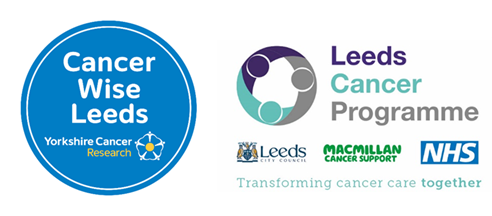 One Minute Guide: Increasing Cervical screening uptake through non responder contact
Leeds Health Awareness identified a Practice in Leeds with a high number of patients from diverse communities who were not responding to cervical screening invitations. In order to increase uptake they undertook a non responder pilot targeting 100 of these patients.

The following explains how the pilot was carried out and how it could be replicated in other practices.

10% of those patients contacted went on to take up cervical screening as a result of this work.
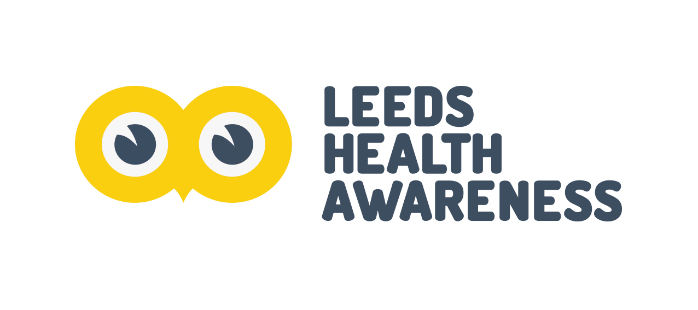 Order 100 
Macmillan easy read
 cervical screening leaflets
Order 100 A4 envelopes and 2nd class stamps
Step 1
Use Non Responder lists to identify which patients to contact
Step 2
Establish coding system to include on patient record and letter so patient can be identified when they attend their cervical screening
Personalise and print letters

Address and stamp envelopes
Prepare template letter inviting patient for their cervical screening appointment
Record uptake percentage and repeat process with another cohort of patients
Step 3
Monitor patients over 13 weeks to see which patients have received the enhanced information packs
Insert letter, top tip guide (below) and Easy Read leaflet into envelopes
[Speaker Notes: 9.50-10.15	14-15	Documents 	25 minutes]
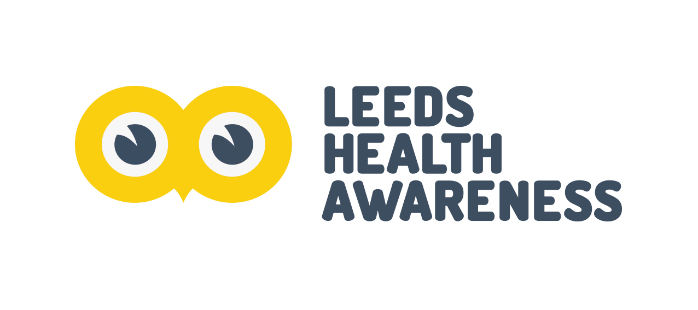 Cervical Screening Top Tips!

You can talk to your nurse or doctor about any worries.
You can ask for the first appointment of the day.
You can ask for a longer/double appointment.
You can ask about evening or weekend appointments.
You can take someone you trust with you (even if they are male).
If you feel comfortable, wear something loose fitting (a skirt/dress can be kept on during the appointment).
Remember that you are in control.
If you feel pain or are uncomfortable, you can ask for a smaller speculum to be used.
You can ask for an interpreter.
Ask questions and reward yourself.
Tel: 0113 880 0153
[Speaker Notes: 9.50-10.15	14-15	Documents 	25 minutes]